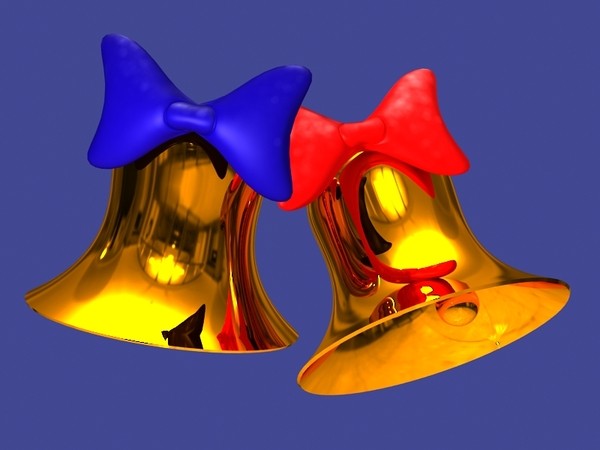 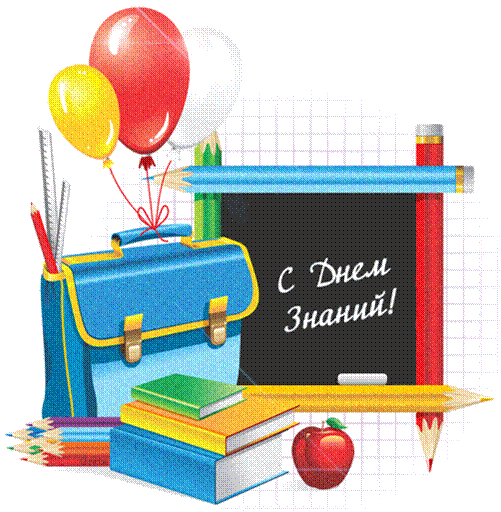 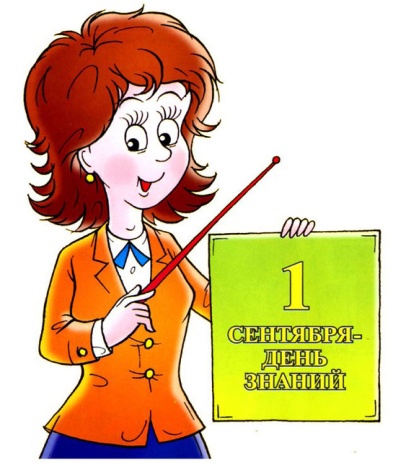 День Знаний!
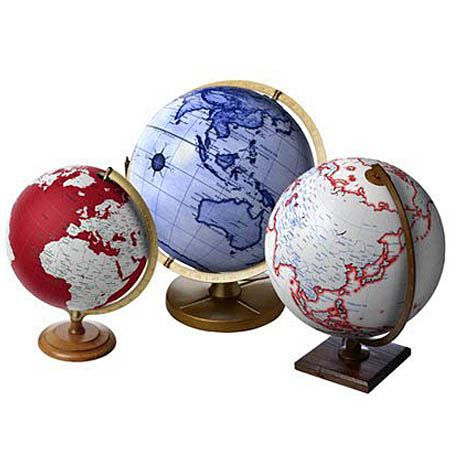 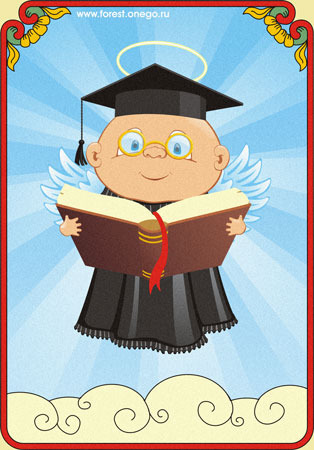 Какую роль знания играют в жизни человека?
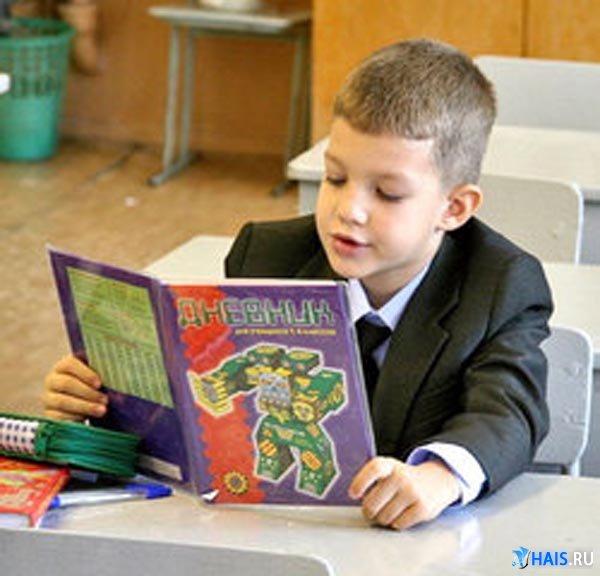 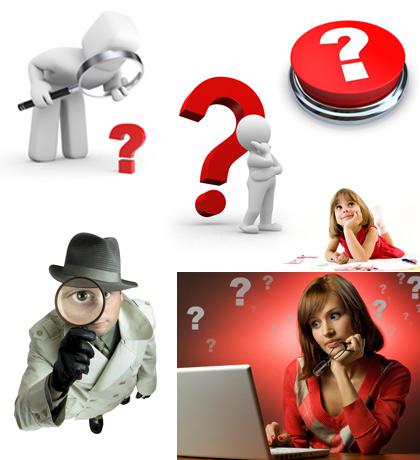 «Knowledge itself is power!»«Знание само по себе сила»
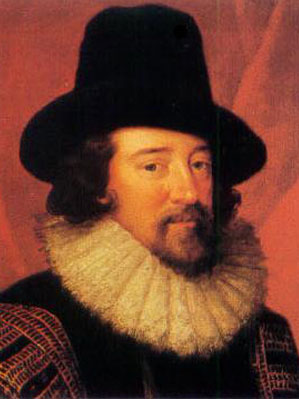 Английский 
философ XVI-XVII вв.
   Френсис Бэкон
От школы прошлого к сегодняшнему дню
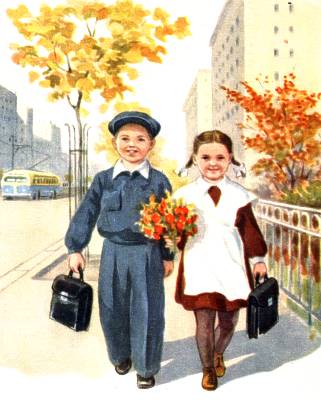 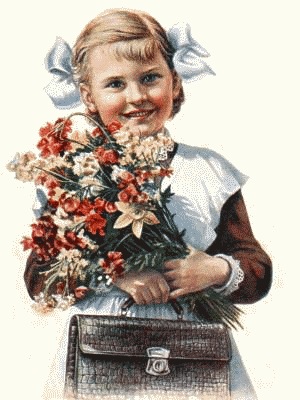 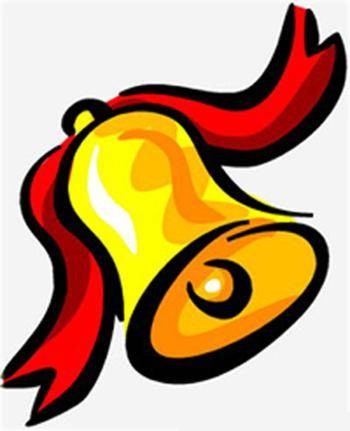 [Speaker Notes: текст]
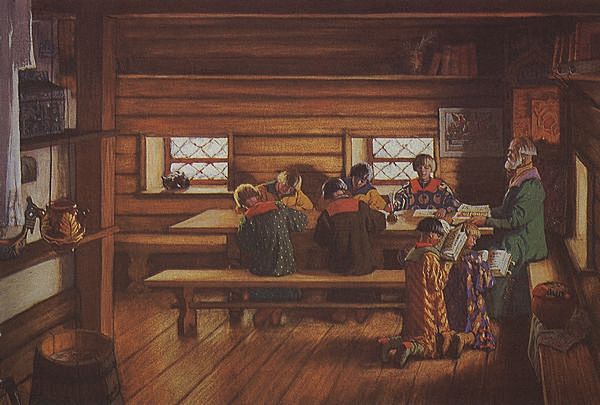 Кустодиев Б.М. Земская школа в Московской Руси
Кустодиев Б.М. Земская школа в Московской Руси
[Speaker Notes: текст]
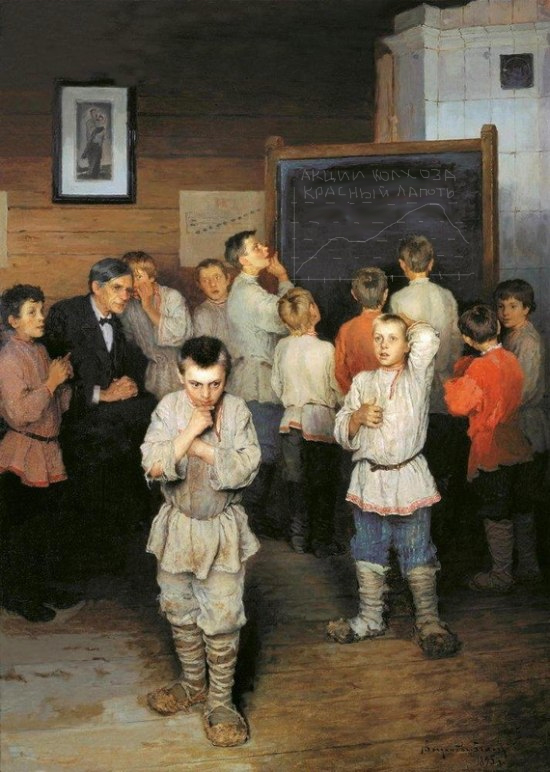 Картина
Н.П.Богданова-Бельского "Устный счёт"
«От пера до компьютера»
Школа, используя новейшие средства обучения, учит нас не только писать и читать, но и быть
добрыми,  
       внимательными,                                                      
                       отзывчивыми, 
                                       заботливыми,
                                                       мудрыми,
                                                                 умными.
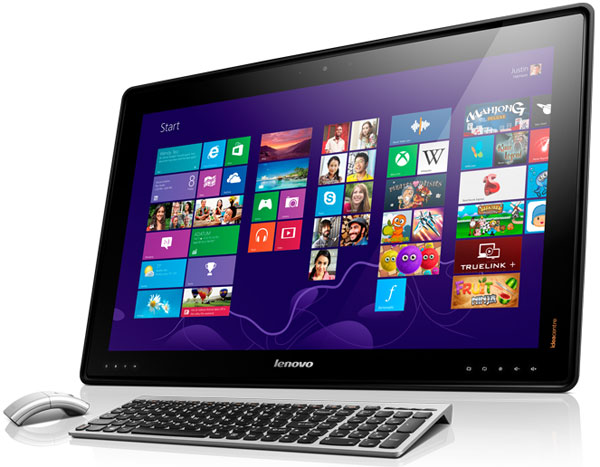 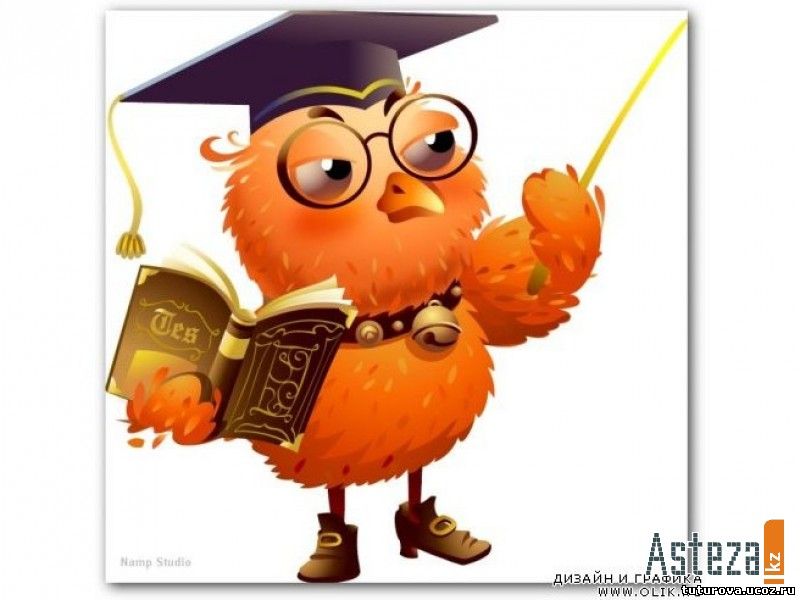 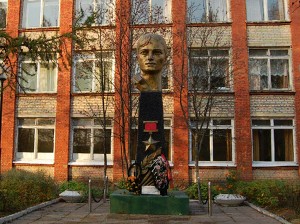 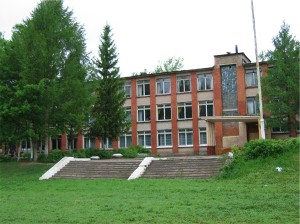 Муниципальное бюджетное общеобразовательное учреждение «Лицей №24 имени Героя Советского Союза 
А. В. Корявина»
 г. Сергиева Посада
Что такое закон?
Законы –это правила поведения, установленные законодательными органами.
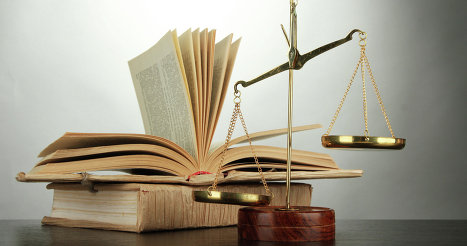 Почему мы принимаем законы?
Без законов и правил в обществе будет царить беспорядок, под угрозой будет личная  и общественная безопасность.
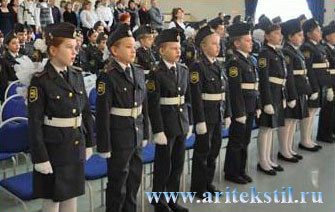 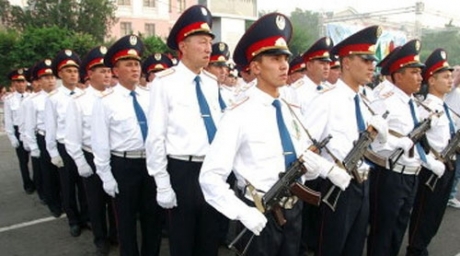 Где прописаны твои права?
Конституция Российской Федерации
Конвенция ООН о правах ребёнка
Декларация прав ребёнка
Закон РФ «Об основных гарантиях прав ребёнка в РФ»
Семейный Кодекс РФ
Гражданский Кодекс РФ
Жилищный Кодекс РФ
Трудовой Кодекс РФ
Где прописаны твои обязанности?
Устав школы
Административный кодекс РФ
Уголовный Кодекс РФ
Конституция РФ
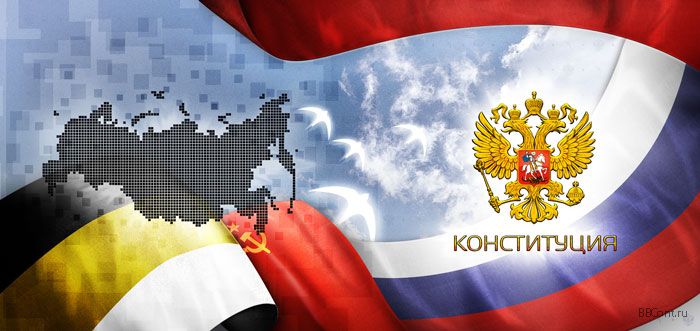